Ocenění hodnoty podniku, zahraniční směna podniku
1
Ocenění hodnoty podniku
Podnik není oceněn žádnou základní oceňovací bází (pořizovací cena, nominální hodnota, vlastní náklady…)
Cílem je určení celkové tržní hodnoty
Častým obecným přístupem bývá: účetní hodnota + přidaná tržní hodnoa 
Kromě všech položek majetku a závazků je potřeba zahrnout i goodwill, obchodní značku, know-how, reputaci, potenciál úspěchu a růstu, ...
Užití EVS (European Valuation Standards)
2
Motivy ocenění hodnoty podniku
Vklad podniku do nově zakládané společnosti
Prodej nebo koupě podniku
Uvedení na burzu
Přeměna obchodní společnosti
Likvidace společnosti
Zástavní právo
Vypořádání se společníky
Dědictví
Poskytování úvěrů
Náhrada za vyvlastnění
Hodnocení reálné bonity společnosti
3
Hladina ocenění podniku
Brutto hodnota
Ocenění celkové hodnoty podniku se zohledněním celkového kapitálu, tedy vlastního i cizího. 
Netto hodnota
Ocenění se týká pouze kapitálu vlastníků, oceňujeme tedy hodnotu vlastního kapitálu. 
Hodnota ocenění ale není rovna účetní hodnotě VK.
4
Přístupy k ocenění
Tržní hodnota
Odhad založen na odhadu tržní ceny, tedy za kolik by podnik bylo možné prodat/koupit. 
Subjektivní (investiční) hodnota
Logika je spíše taková, že hledáme hodnotu pro jednotlivý subjekt, např. pro jednoho (individuálního) kupujícího.
Ocenění je tak ovlivněno zamýšlenými cíli nabyvatele podniku, dobrým příkladem je ocenění pro individuálního investora či skupinu investorů. 
Objektivizovaná hodnota
Založen na předpokladu trvání podniku i v budoucnu, tzn., že hlavním pojetím tohoto ocenění je zahrnovat do hodnoty podniku pouze takový majetek, který je pro chod podniku nezbytný. 
Komplexní přístup (komplexní ocenění)
5
Metody ocenění hodnoty podniku
Ocenění založené na stavových (nedynamických) veličinách
Metoda účetní hodnoty
Metoda substanční hodnoty
Metoda likvidační hodnoty
Výnosové metody
Metody diskontovaných peněžních příjmů a výdajů
Metoda ekonomické přidané hodnoty
Metoda kapitalizovaných výnosů
Kombinované metody
Stanovení ceny obvyklé dle zákona
Metoda střední hodnoty
Metoda vážené střední hodnoty
Metody založené na tržním principu
Metody tržních multiplikátorů
6
Metoda účetní hodnoty
Zjednodušená forma hodnocení založená na vztazích:
Hodnota podniku = A (P)
Hodnota ZK = Počet akcií*nominální hodnota akcie
Hodnota VK = P - CZ
Význam pouze pro analytiky a interní osoby (je třeba důvěra ve vnitřní hodnotu).
Musí existovat předpoklad, že tržní přidaná hodnota (Market Value Added) je roven hodnotě nula.
7
Metoda substanční metody
Vychází z metody účetní hodnoty, ale za její vylepšení lze považovat snahu účetní hodnotu aktualizovat. 
Metoda je tedy založena na opětovném ocenění položek účetnictví, nespoléháme tedy už pouze na historickou hodnotu, ale na opětovně vyčíslenou hodnotu jednotlivých položek. 
Aktualizuje se nejen cena pořízení, ale i čisté reprodukční náklady znovupořízení.
8
Způsob provedení substanční metody
Indexová metoda
Přímé zjišťování cen
Oceňování ve vztahu k rozvrhové základně
Zjišťování vstupních (reprodukčních) cen
9
Metoda likvidační hodnoty
Metoda, která předpokládá ukončení činnosti podniku. 
Smyslem je odhadnutí „nejnižší možné“ hodnoty, která nebude podkročena
Likvidační hodnota = Hodnota podniku (účetní) – hodnota závazků
Použití zejména pro: 
Vypořádání podílů
Likvidace společnosti a hierarchické vyplácení věřitelů
Odhad minimální hodnoty (pod kterou by hodnota např. prodeje) neměla klesnout
10
Metoda diskontovaných peněžních toků (DCF)
Princip diskontu je stejný, jak ho již známe, tj. přepočet na ČSH.
Uznávané aspekty při ocenění hodnoty podniku:
Metoda FCFF (Free Cash Flow to the Firm): zde se pracuje s celkovým cash-flow, které do firmy vstupuje, tj. jak ve vztahu k vlastnímu, tak i cizímu kapitálu.
Metoda FCFE (Free Cash Flow to the Equity): neuvažuje se cash-flow plynoucí ve vztahu k cizímu kapitálu.
11
Metoda FCFF (Free Cash Flow to the Firm)
Smyslem je definovat hodnotu cash-flow, stanovit jednotlivé fáze modelu a přepočíst hodnoty na čistou současnou hodnotu
FCFF = EBIT(1-t) + odpisy – změny NWC – trvalé kapitálové výdaje (investice)
Následné stanovení hodnoty podniku může být bez použití růstové složky „gn“ či s použitím této složky.
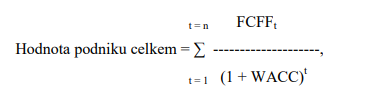 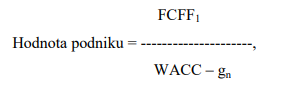 12
Metoda FCFE (Free Cash Flow to the Equity)
Postup je podobný jako u FCFF, ale zaměřujeme se pouze na část Equity, proto se odečítá cash-flow týkající se cizího kapitálu. 
FCFE = EBIT(1-t) + odpisy –změna NWC – trvalé kapitálové výdaje (investice) – splátky dluhu
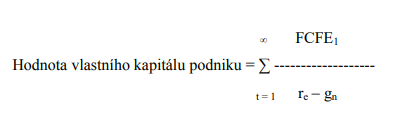 13
Pravidla stanovení diskontní míry
14
Metoda ekonomické přidané hodnoty
15
Metoda střední hodnoty
Ocenění založeno na součtu hodnoty substance a goodwillu (v ponížené části)
Metoda je založena na premise, že hodnota podniku je tvořena jako součet již v podniku existujících statků, tak i potenciálních (budoucích) výnosů.
Hodnota podniku = hodnota substance + ½*goodwill
16
Metoda vážené střední hodnoty
Vychází z metody střední hodnoty, ale jednotlivým částem jsou přiřazeny váhy (koeficienty). 
Hodnota podniku je stanovena jako součet substanční metody (vynásobené koeficientem) a hodnoty potenciálního budoucího výnosu (opět vynásobné koeficientem).
Hodnota podniku = v1*hodnota substance + (1-v1)*hodnota podniku stanovená výnosovou metodou
17
Zahraniční směna podniku
18
Devizová expozice
Riziko, že neplánovaný/nečekaný vývoj měnového kurzu nepříznivě ovlivní hodnotu aktiv, peněžních toků či pasiv. Termín můžeme chápat jako „riziko vystavení se dopadům změny kurzů“.
Při apreciaci domácí měny dochází ke zvýhodnění postavení při závazcích denominovaných v cizí měně; a naopak ke zhoršení pozice při držení pohledávek denominovaných v cizí měně.
Depreciace má opačný vliv, z čehož pramení snaha vyrovnávat aktiva a pasiva v konkrétní cizí měně.
19
Interní zajištění devizové expozice
Volba fakturační měny
Eliminace kurzových rozdílů (tři varianty: volba měny dodavatele, odběratele či třetí měny)
Technika „Leading a lagging“
Oddalování či přibližování data splatnosti za účelem získání profitu z devizové expozice
Cenové politiky
Volba marže, rabatu či jiných cenových výhod/nevýhod (ovlivňujeme tím možnou kompenzaci ztráty z devizové expozice)
Závisí na více faktorech (postavení na trhu, konkurence, diferencovaný produkt, služba,..)
20
Externí zajištění devizové expozice
Finanční deriváty
Zajištění proti pohybu kurzů, měn, cen komodit
Zajištění pomocí depozitních operací
Riziko kurzové ztráty (v případě závazku) kompenzuji vytvořením pohledávky ve stejné měně
Zajištění pomocí úvěrových operací
Riziko kurzové ztráty (v případě pohledávky) kompenzuji vytvořením závazku ve stejné měně
Využití forfaitingu, bankovních záruk, skonta
21
Fungování derivátu
Čas „T“ (okamžik uzavření obchodu): 
Aktuální kurz měnový kurz je 25,55 Kč/€ (vyjádřen přímou kotací)
Očekávám, že Kč bude vůči € oslabovat (tzn., že bude „potřeba více Kč, abych si jedno € koupil“)
Existují však protistrany, které se domnívají, že pohyb veličiny bude opačný
Protistrany se takto „spárují“, přičemž každý bude spekulovat na opačný pohyb veličiny (kurzu)
Nechť se uzavře kontrakt „v čase T+1 nakoupí strana A od strany B 10 000 € za kurz 25,55 Kč/€“
Čas „T+1“ (okamžik vypořádání obchodu): 
Provede se nákup/prodej, tzn., že strana A nakoupí 10 000 € za 255 500 Kč
Výsledek: 
Jestliže bude kurz v čase „T+1“ > 25,55Kč/€ => strana A získá a strana B ztratí
Jestliže bude kurz v čase „T+1“ < 25,55Kč/€ => strana A ztratí a strana B získá
22